Представљање географског садржаја на карти
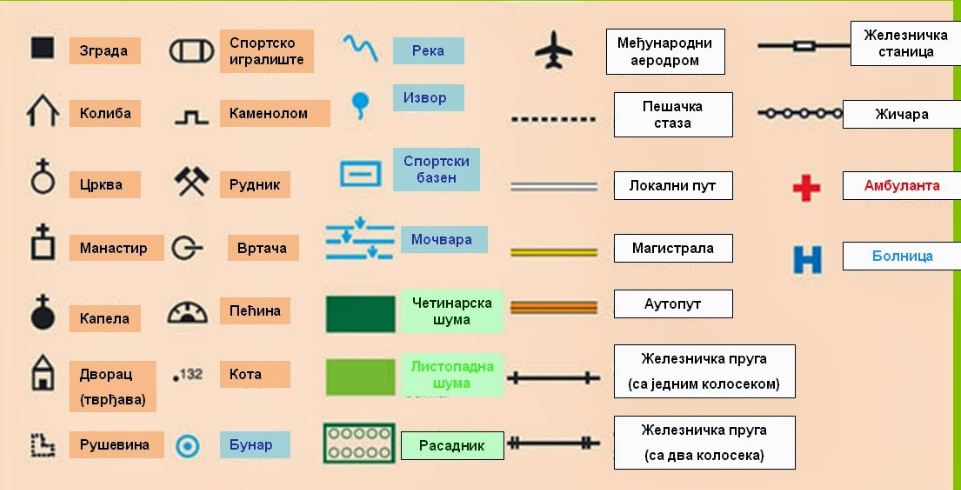 А. Картографски знаци
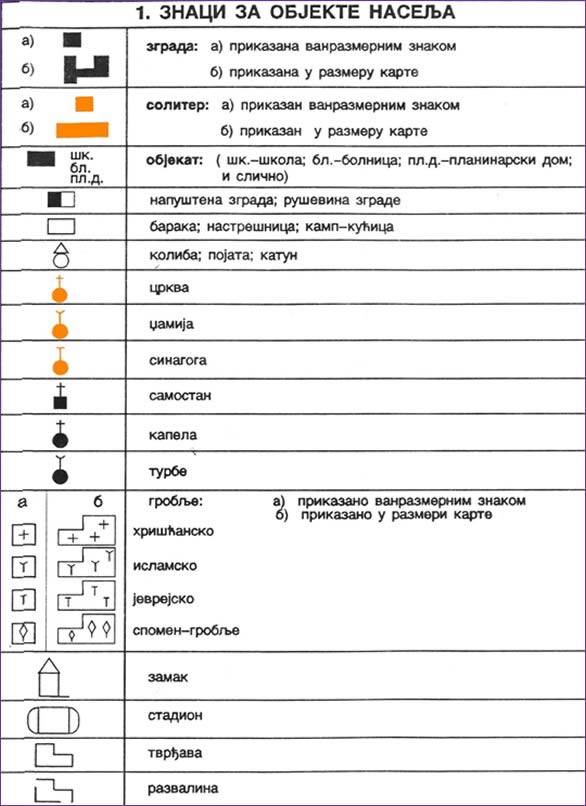 -Садржај карте приказује се картографским знацима, којих има више врста. 
Картографски знаци могу бити :
-  једноставни (тачка – означава надморску висину или дубину у мору)
- геометријски (кружићи, троуглови и четвероуглови)
- сликовни
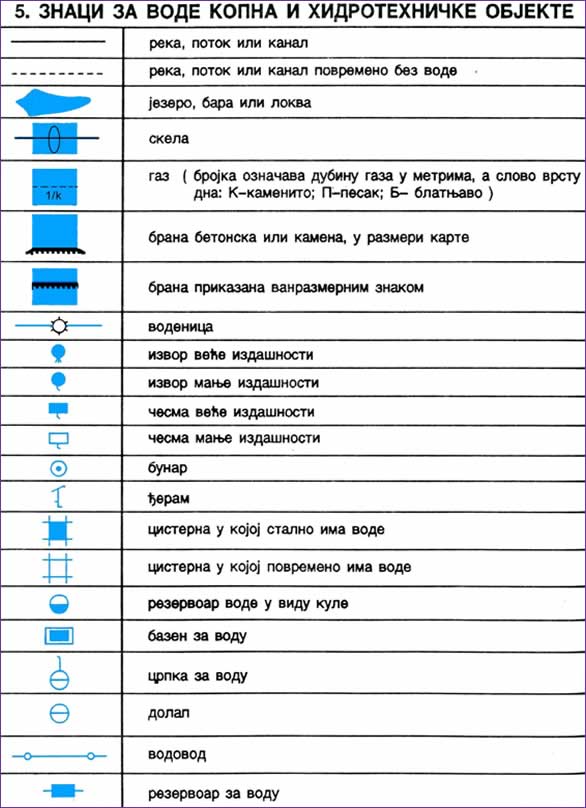 -Картографски знаци и бојом упућују на географске елементе које представљају


-Тако су на картама све воде приказане плавом бојом
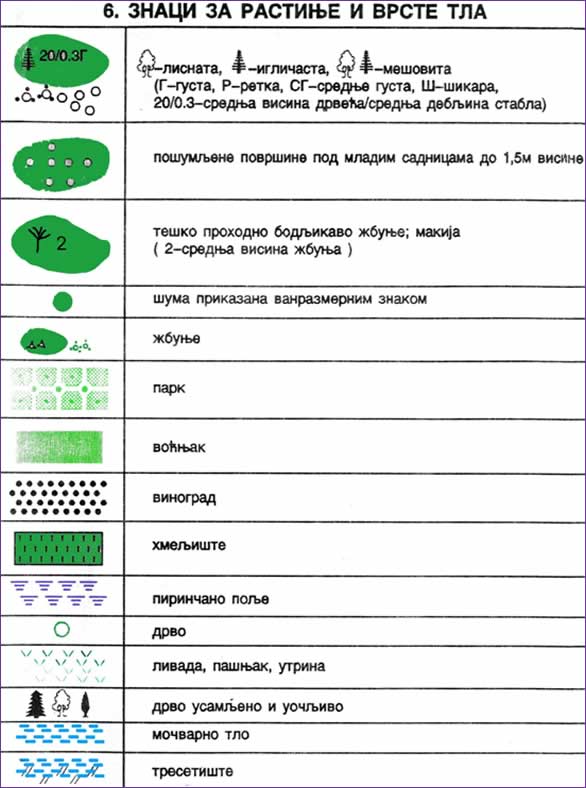 картографски знаци за биљни покривач приказани су у зеленој боји
Жељезничке пруге и путеви на картама су приказани линијама црне и црвене боје.
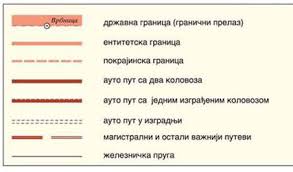 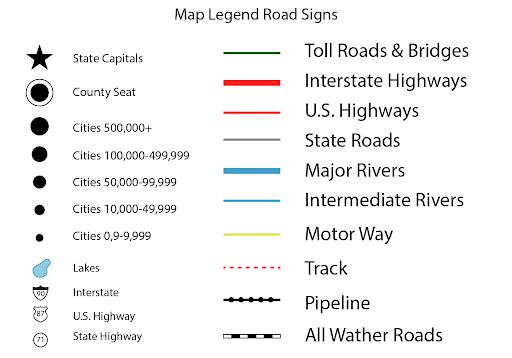 Картографски знаци говоре и о особинама и бројчаним вриједностима објеката. 
На примјер, насеља се на картама ситног размјера приказују као кружићи чија величина зависи од броја становника.
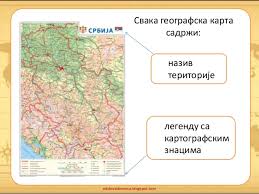 -Знаци који су употријебљени на некој карти приказани су у легенди
- Легенда се обично налази у доњем дијелу карте
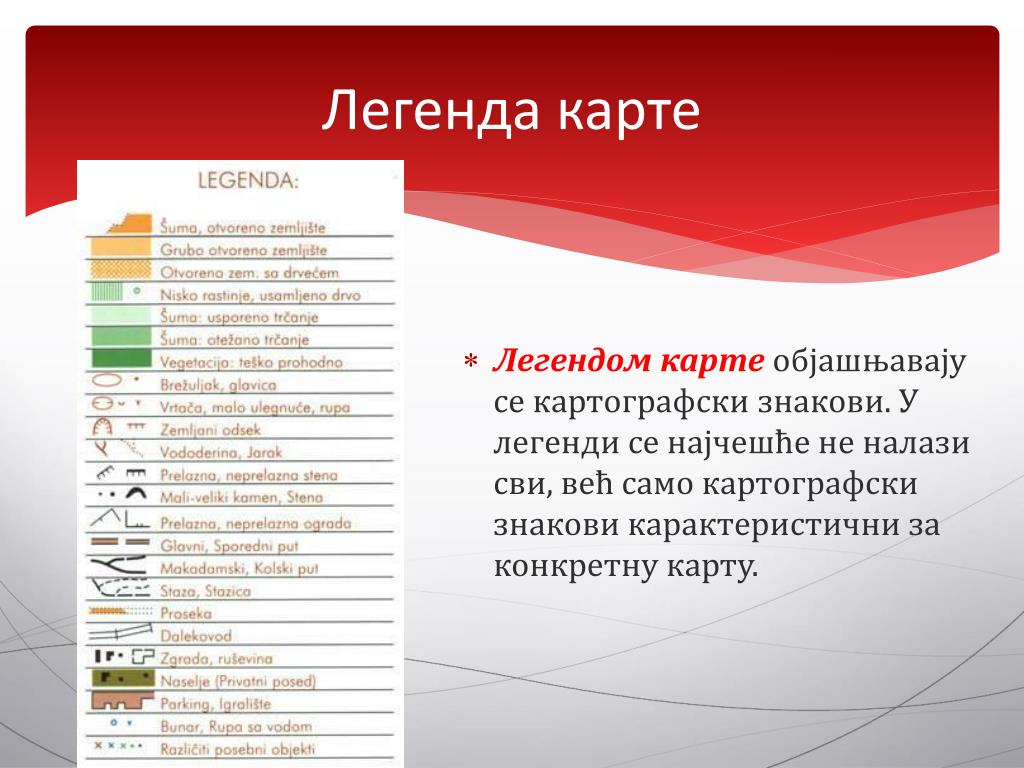 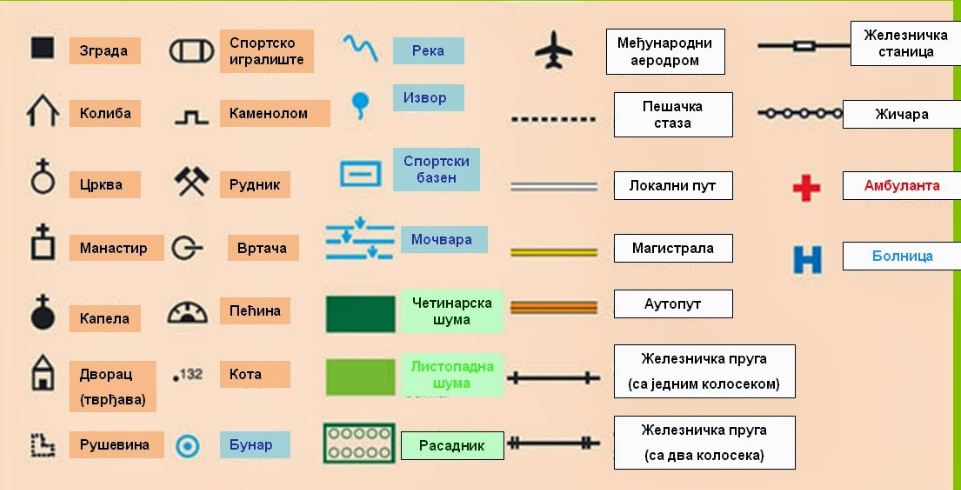 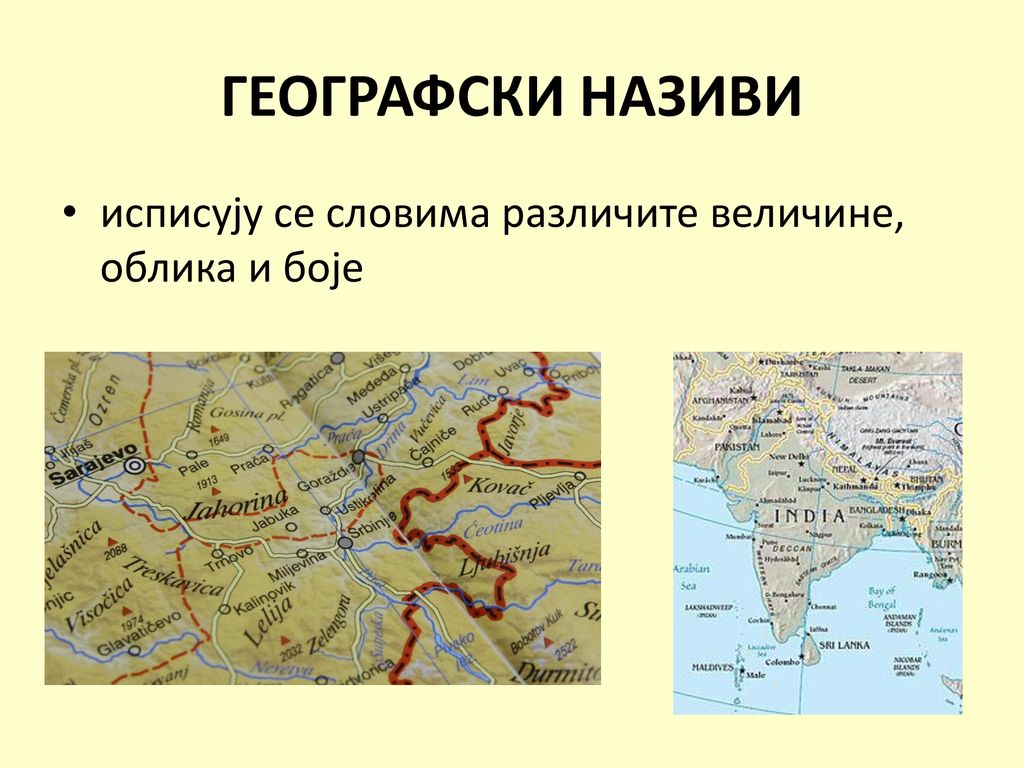 -Уз географске елементе, обавезан садржај свих карата  су и географски називи
-Називи насеља, рудника и бања пишу се црним усправним словима десно од картографског знака
-Називи ријека исписују се у правцима њихових токова, а планина у правцима њиховог пружања
- Називи мора, залива, острва, језера и области  исписују се у правцима њихове дуже осе
- Величина слова зависи од величине географског елемента
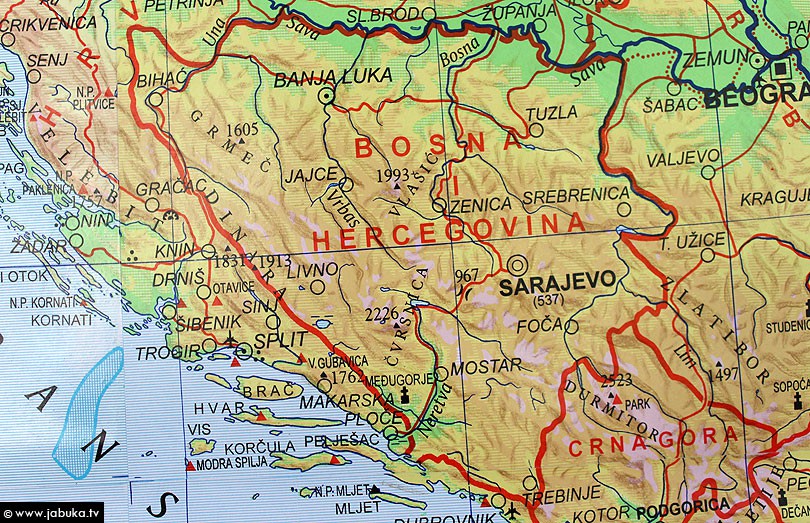 Б. Подјела карата према садржају
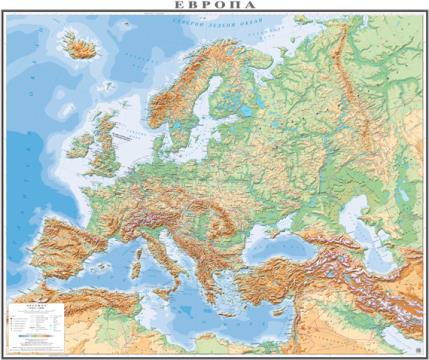 - Према садржају карте се дијеле на општегеографске и тематске
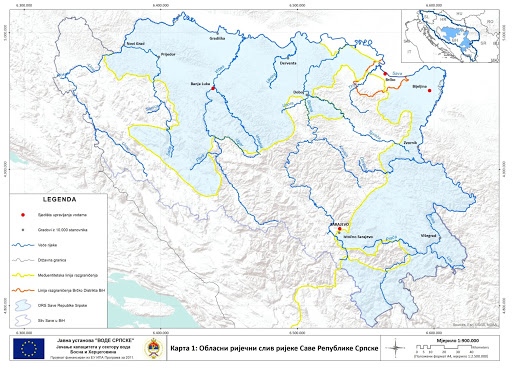 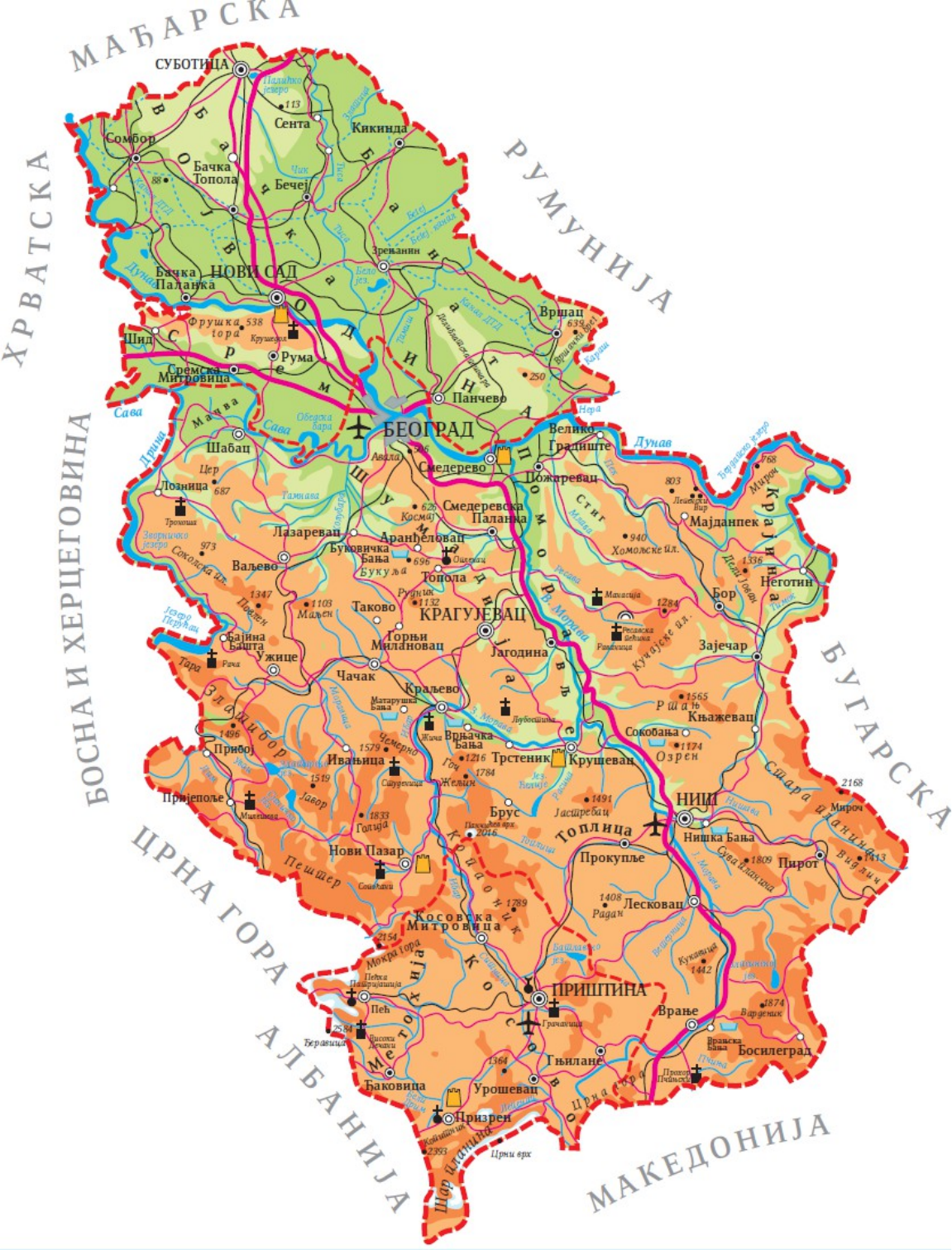 - На општегеографским картама приказан је простор са више његових географских елемената.
-На овим картама уцртане су границе, воде, планине, жељезничке пруге и путеви, насеља, већи рудници и сл.
 - Сви географски елементи су равномјерно приказани, без истицања неког од њих
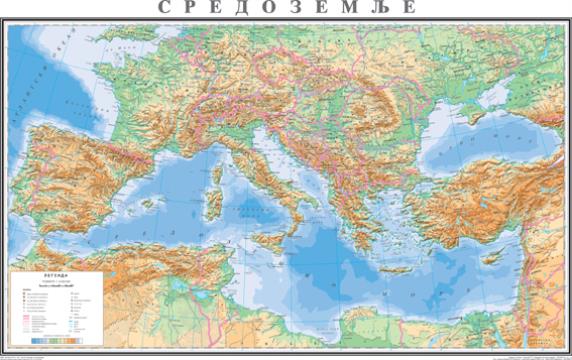 -Тематске карте приказују неки простор са једним или два географска елемента (карте ријека, карте градова, политичке карте, карте температуре ваздуха и сл. )
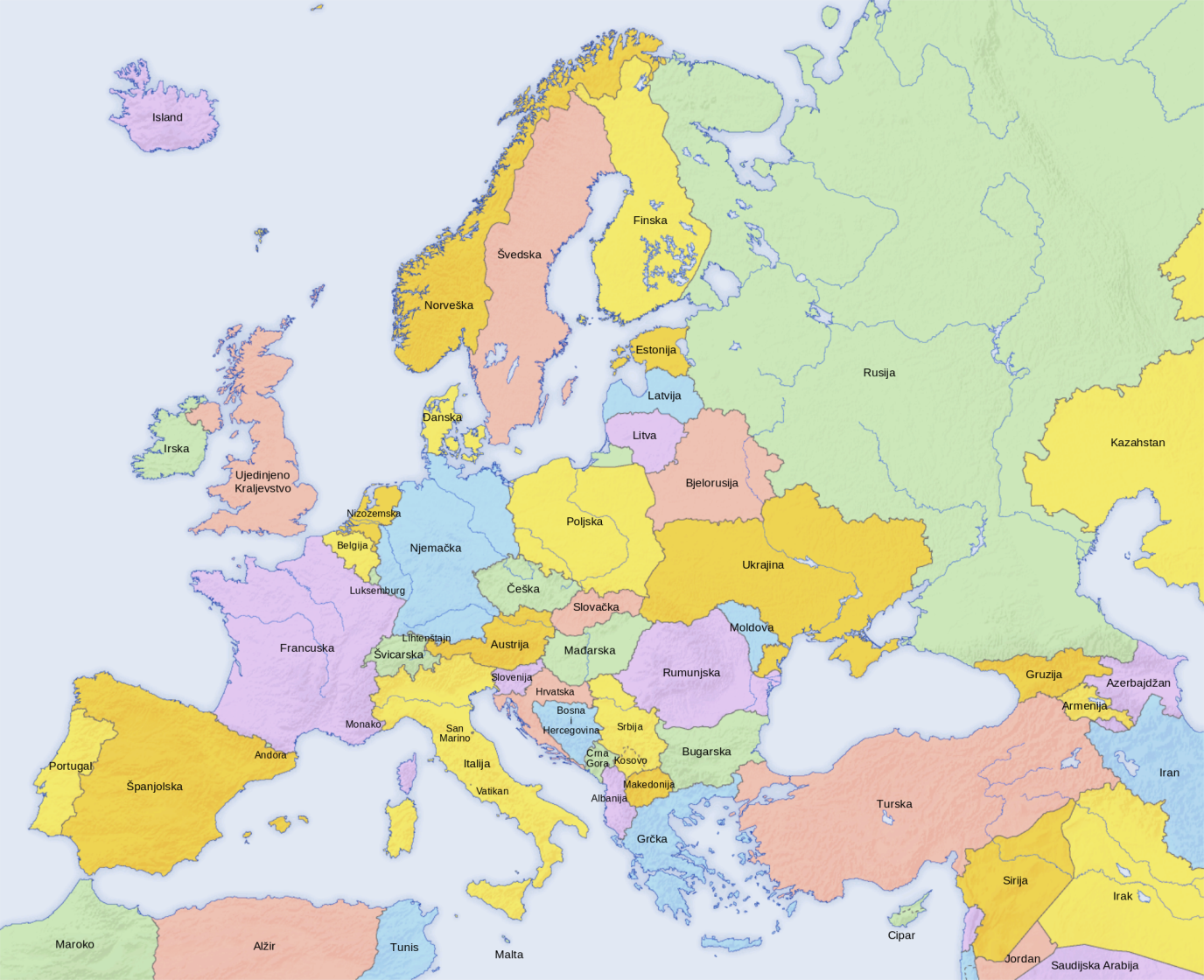 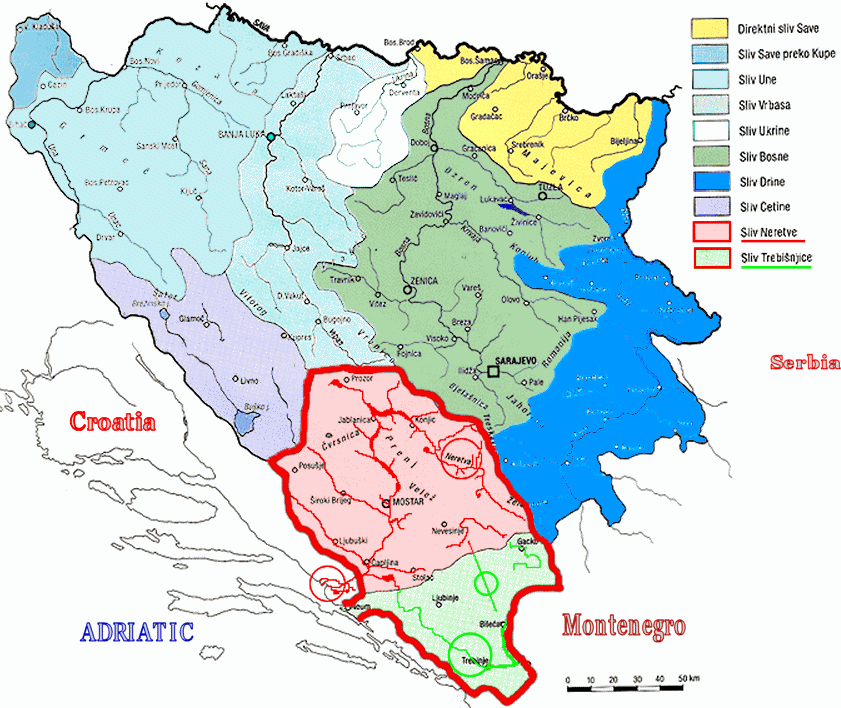 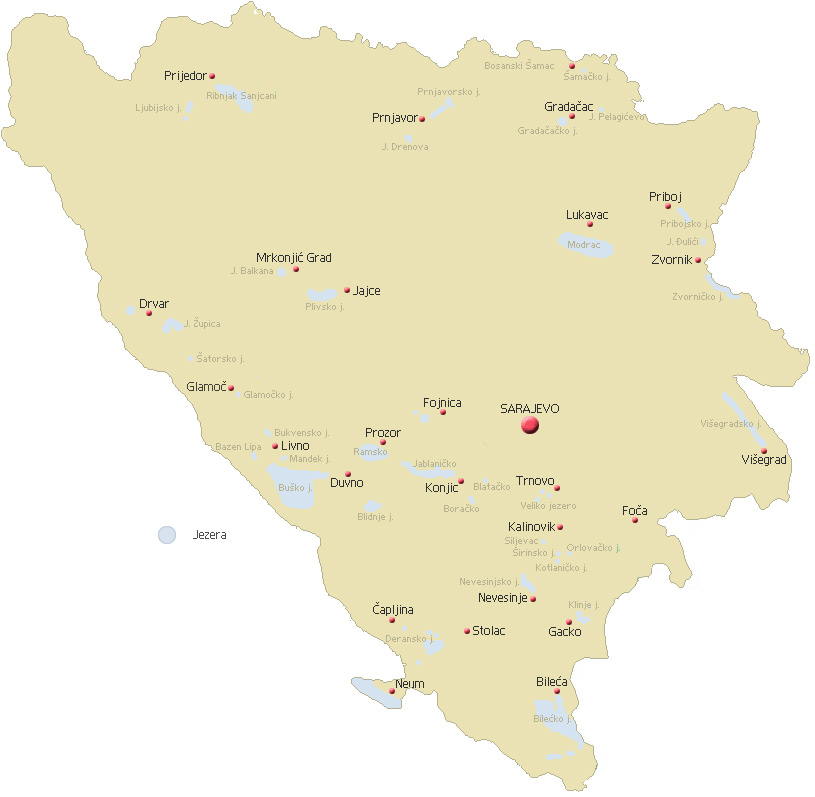 Појмови:
-Картографски називи су лична имена географских елемената који су унесени у карту
-Картографски знаци су међународно договорени симболи који својом величином, бојом и изгледом подсјећају на географски елемент кога приказују
- Легенда је посебан дио карте у коме су дата објашњења употријебљених знакова
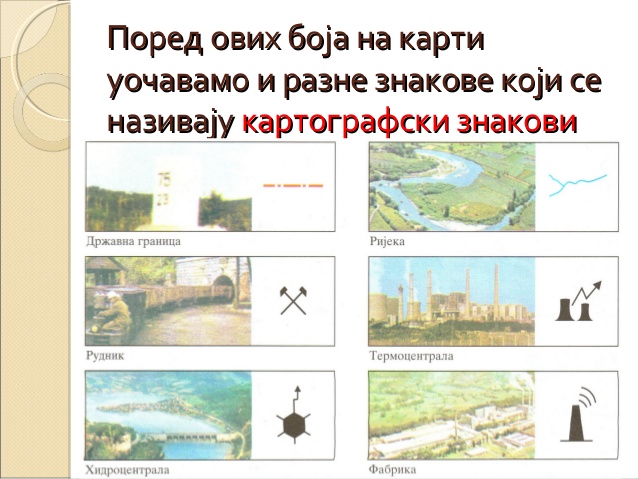 Картографски знаци
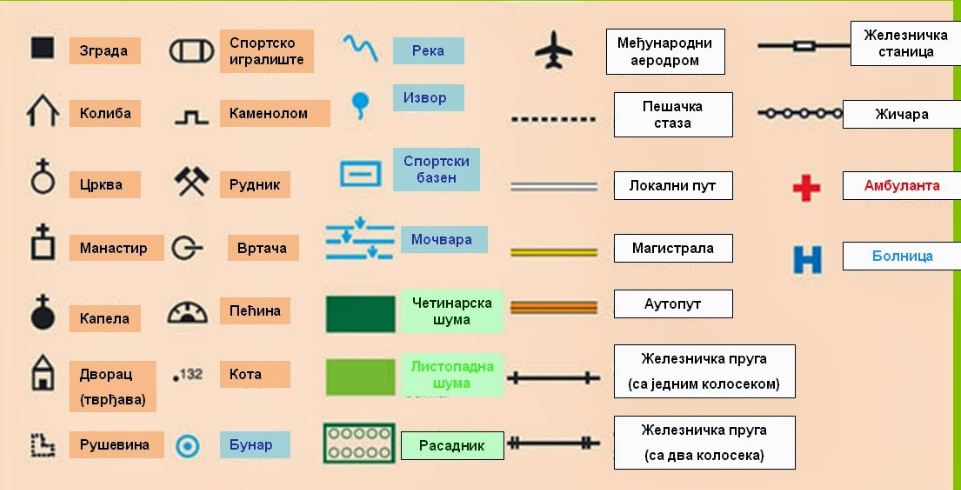 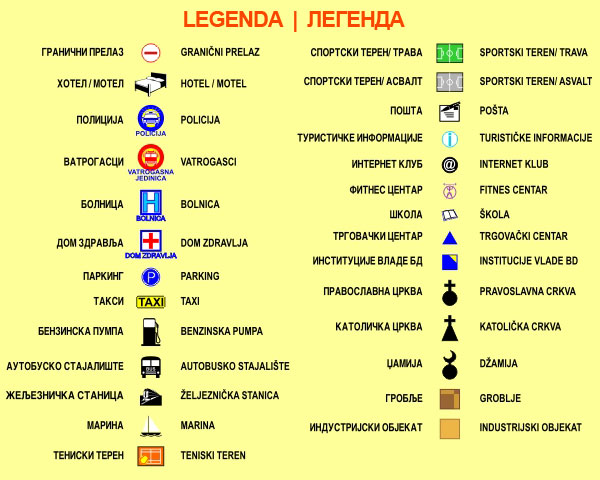 ДОМАЋА ЗАДАЋА

У радној свесци на страни 24 одговорити на питања!
ХВАЛА НА ПАЖЊИ!
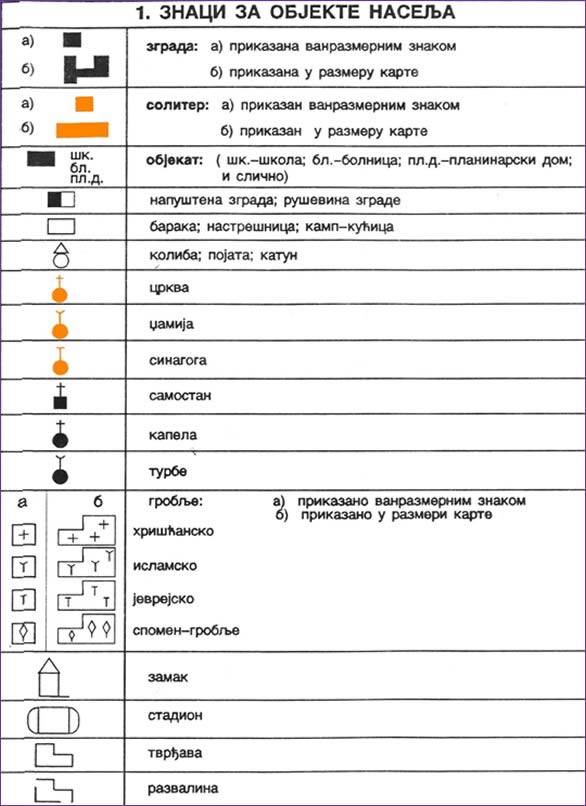 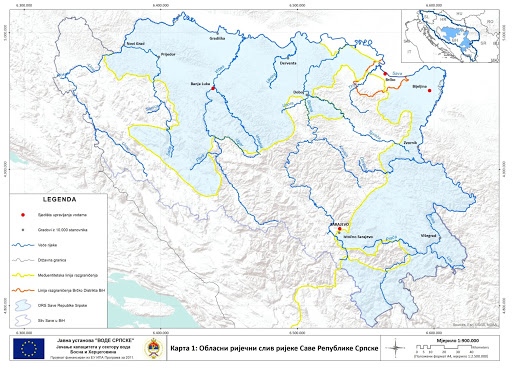